Integration status
CMOS Pixel设计讨论会
卢云鹏
高能所/实验物理中心
2019-3-15
设计模块完成情况
红色为有进展的部分
CMOS Pixel Sensor设计讨论，卢云鹏
2
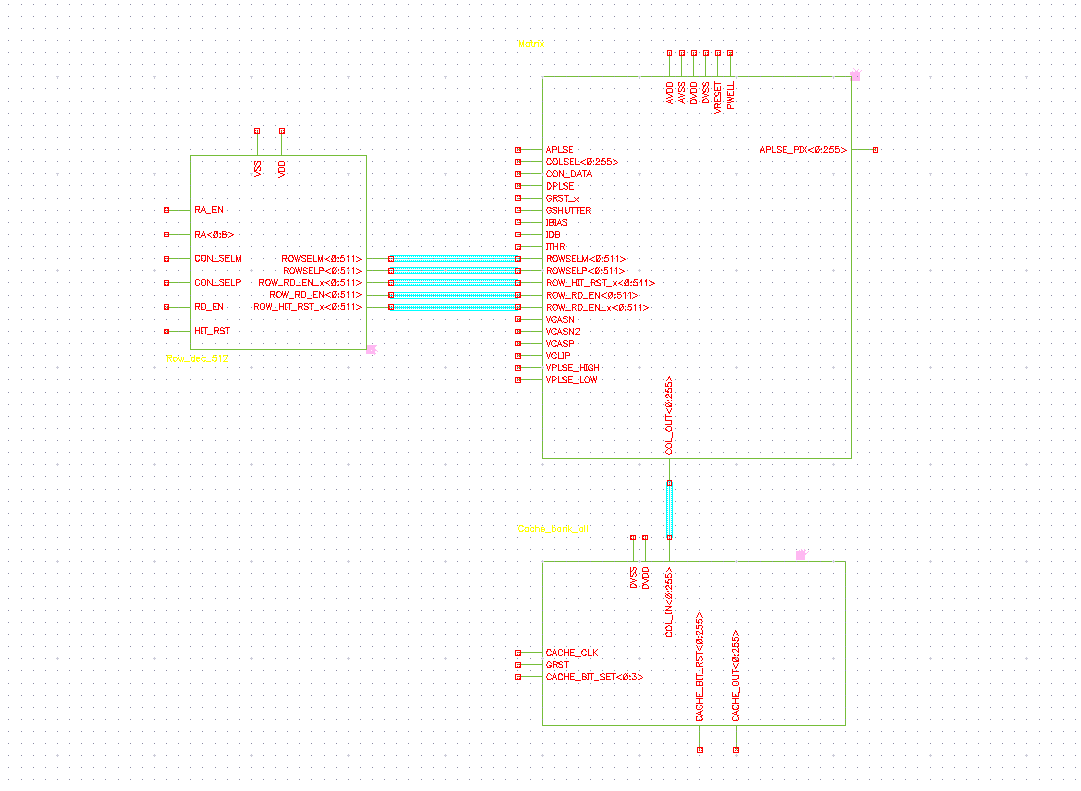 MATRIX
Row_dec_512
CACHE_BANK_ALL
CMOS Pixel Sensor设计讨论，卢云鹏
3
Row_dec_512
HIT读出，清零，以及控制位的行地址选择
实现逐行的读出，清零，以及控制位选择
cell主要功能
9-bit的地址译码器
4个控制输入与行选通相“与”
行输出信号的驱动
信号与电源
电源：DVDD/DVSS
屏蔽层：Deep-NWELL
输入：RA[0:8], RA_EN
               HIT_RST, RD_EN, CON_SELM, CON_SELP
输出：ROW_HIT_RST_x, ROW_RD_EN, ROW_RD_EN_x, ROWSELM, ROWSELP
Pitch：16um
CMOS Pixel Sensor设计讨论，卢云鹏
4
像素阵列S0
FE_V0+DGT_V0
16um高，26um宽
512行，48列
像素主要功能
信号电荷收集、放大与甄别
1-bit Hit-Latch (RS低有效)
2-bit D-latch for Mask & TPulse 
Analog & Digital test pulses
行选读出
行选reset和全局reset
Global shutter
信号与电源
电源：AVDD/AVSS，DVDD/DVSS
Sensor偏压：PWELL
参考源：VRESET
直流偏置：IBIAS，IDB，ITHR, VCASN, VCASN2, VCASP, VCLIP, VPLSE_HIGH, VPLSE_LOW（9个）
控制输入： ROWSELM, ROWSELP, COLSEL, CON_DATA, APLSE, DPLSE, ROW_RD_EN, ROW_RD_EN_x, ROW_HIT_RST_x, GRST_x, GSHUTTER_x（11个）
输出：COL_OUT, APLSE_PIX（2个）
版图概要
水平镜像（diode pitch 26.92/25.08um）
横向信号线5
纵向信号线19（其中14共用）
CMOS Pixel Sensor设计讨论，卢云鹏
5
注：
1、直流偏置均纵向，除VRESET外均共用
2、PWELL纵向，不共用
CMOS Pixel Sensor设计讨论，卢云鹏
6
Cache_bank
End-of-Column缓存
实现行扫描读出与优先级编码操作的速度匹配
cell主要功能
1-bit DFF，时钟上升沿有效
单bit或者全局异步RESET，前者由优先级编码器控制，后者可由像素阵列全局RESET控制
单bit异步SET，每4个cell作为一组，由CACHE_BANK_SET[3:0]控制，用于提供重复周期为4-bit的测试pattern
信号与电源
电源：DVDD/DVSS
屏蔽层：Deep-NWELL
输入：COL_IN
控制输入：CACHE_CLK, GRST, BIT_RST, BIT_SET
输出：CACHE_OUT
Pitch：暂定20um
CMOS Pixel Sensor设计讨论，卢云鹏
7
行扫描控制时序
主要设计依据：
周扬2018.11.23例会报告
周扬2018.12.28例会报告
行扫描时间200ns
寻址
输出
锁存
清零
RowAddr[8:0]
Row N
Row N+1
RD_EN
T0
T2
HIT_RST_x
T3
T4
CACHE_CLK
T1
CMOS Pixel Sensor设计讨论，卢云鹏
8